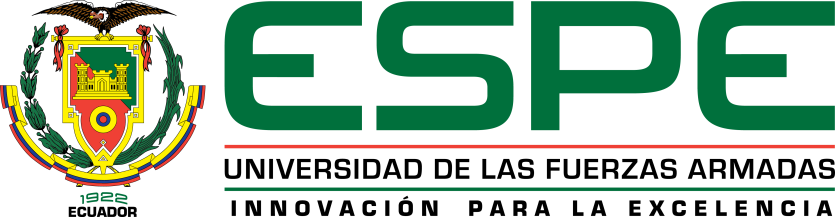 “ANÁLISIS DEL ACUERDO COMERCIAL MULTIPARTES ECUADOR Y LA UNIÓN EUROPEA EN LA EXPORTACIÓN DE LA SUBPARTIDA 0306.17.99.00 (CAMARÓN CONGELADO)”
JURADO SALAZAR YESSENIA LIZBETH
ANTECEDENTES
Segundo producto no petrolero con mayores exportaciones
2006 investigaciones de calidad y producción
Disminución de precios de Brasil, Taiwán y China
Inicios a finales de los años 70
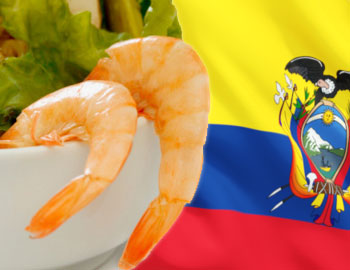 2010 disminución de producción en Asia, aumento de precios
Primeros exportadores a nivel mundial
Incremento de controles
Años 90 crisis de mancha blanca
2016 terremoto en Manabí, gobierno impulsa sector camaronero
Caída de producción de 250 millones a 80 millones
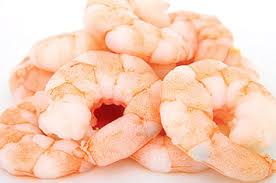 OBJETIVO GENERAL
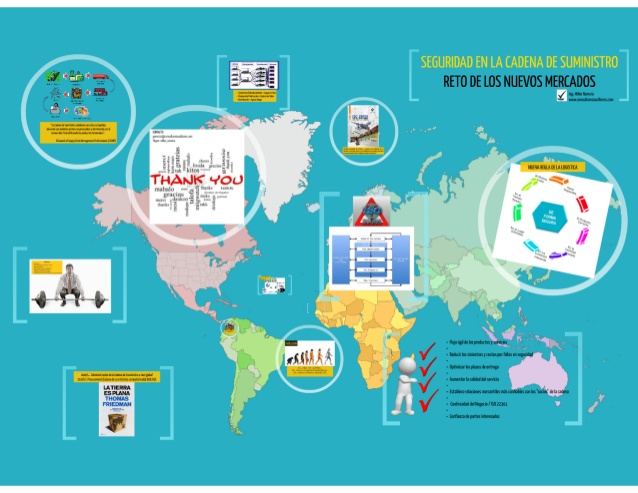 Analizar la influencia y el impacto de la firma del acuerdo comercial multipartes de Ecuador con la Unión Europea en la exportación de la subpartida 0306.17.99.00 (Camarón Congelado) de Ecuador para establecer estrategias de acuerdo a las necesidades de los 28 países que conforman la Unión Europea mejorando productividad y competitividad.
OBJETIVOS ESPECIFICOS
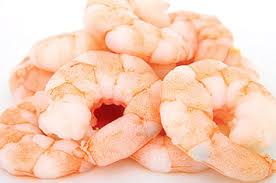 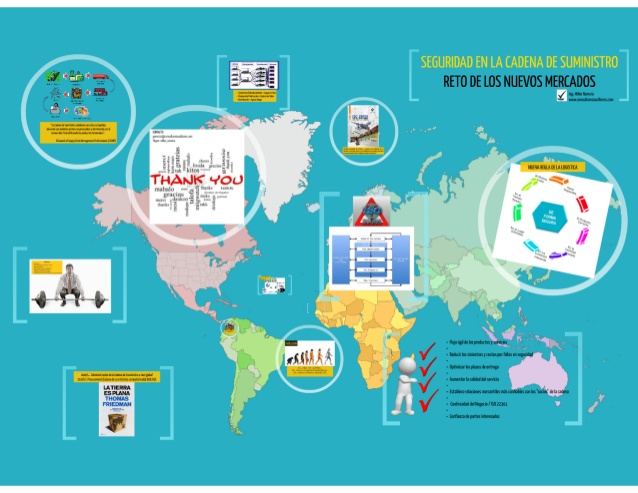 Analizar la evolución de las exportaciones de camarón ecuatoriano hacia la Unión Europea en periodo 2012-2016.
Conocer cuáles son las restricciones y requisitos que necesita el camarón ecuatoriano para ingresar a los países de la Unión Europea y definir las estrategias que permitan ingresar ha dicho mercado.
Identificar los beneficios adquieren los exportadores de camarón con la suscripción del acuerdo comercial multipartes Ecuador - Unión Europea.
Identificar cual es el país de la Unión Europea que más importa camarón ecuatoriano.
METODOLOGÍA
Industria Camaronera del Ecuador
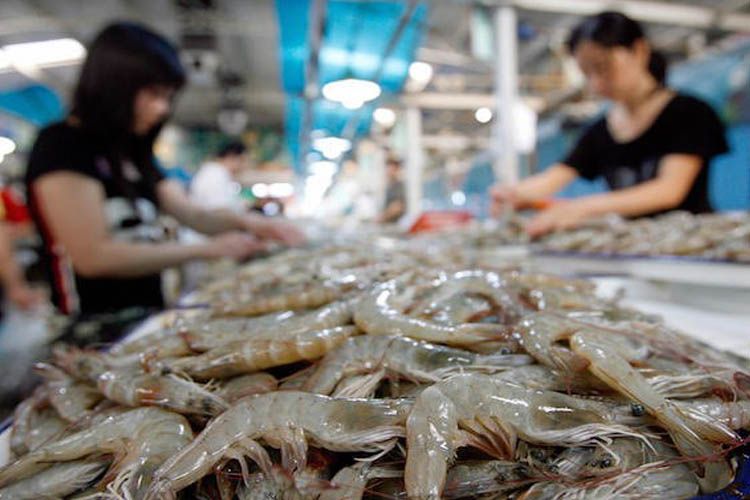 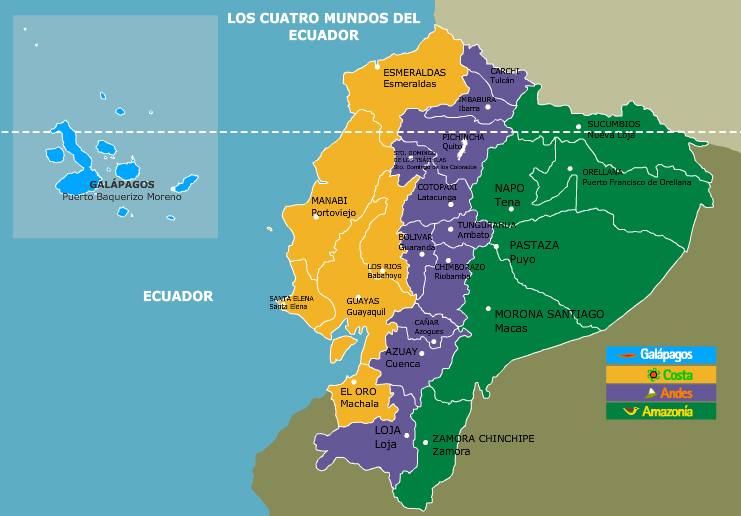 Producción
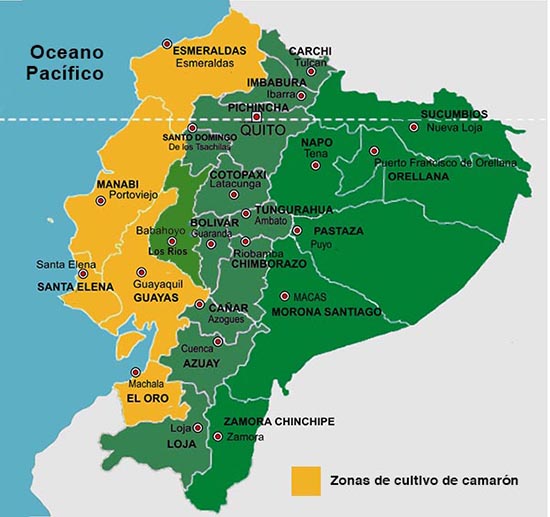 HECTAREAS DE CAMARON EN EL ECUADOR.
FUENTE: PRO ECUADOR.
ELABORACION: Yessenia Jurado.
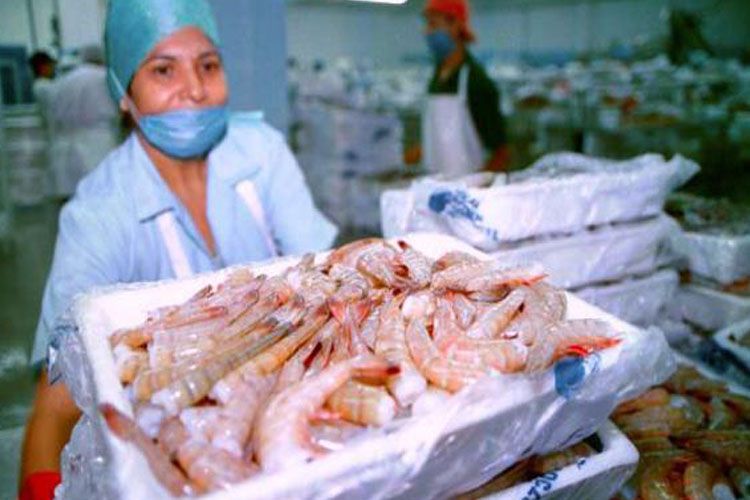 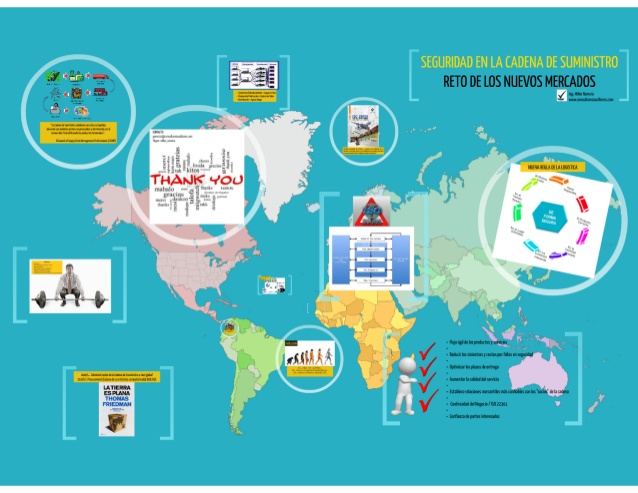 PRODUCCIÓN DE CAMARON EN EL ECUADOR.
FUENTE: FAO.
ELABORACION: Yessenia Jurado.
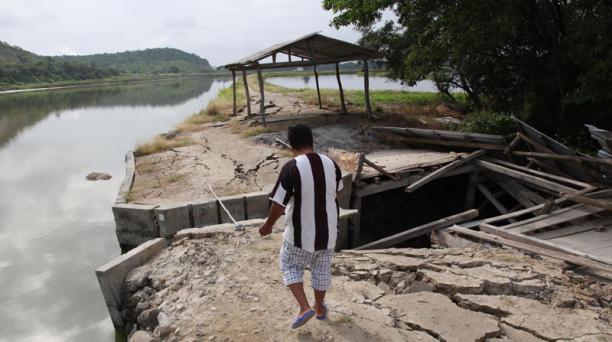 16 de Abril, Terremoto en Ecuador
Soluciones
Perdidas en camaroneras
Humanas 
Producción 
Infraestructura
Reactivación económicas
Créditos a sectores perjudicados
Asistencia técnica
Maquinaria
Limpieza de zonas afectadas
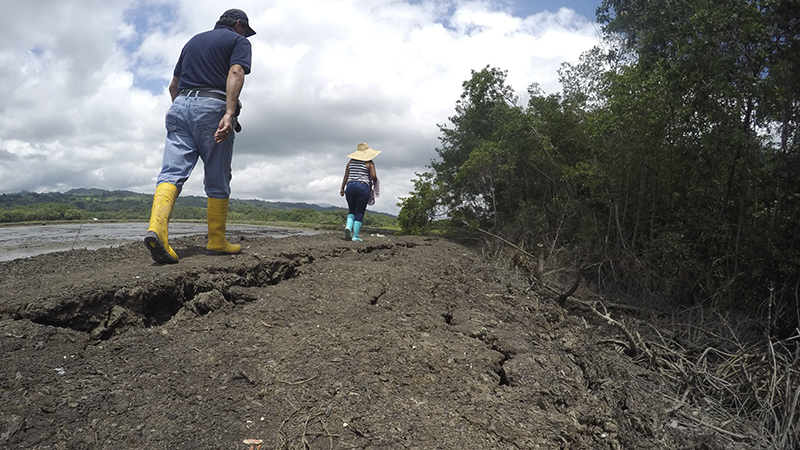 Problemas
PRODUCCIÓN DE CAMARON ABRIL 2016 – DICIEMBRE 2016.
FUENTE: BANCO CENTRAL DEL ECUADOR.
ELABORACION: Yessenia Jurado.
Tipos de camarones ecuatorianos
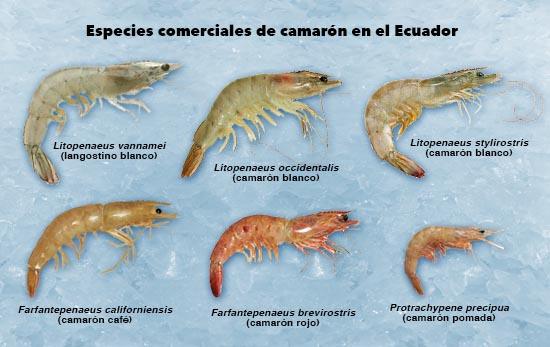 Camarón Blanco 95%
Cultivo de Camarón
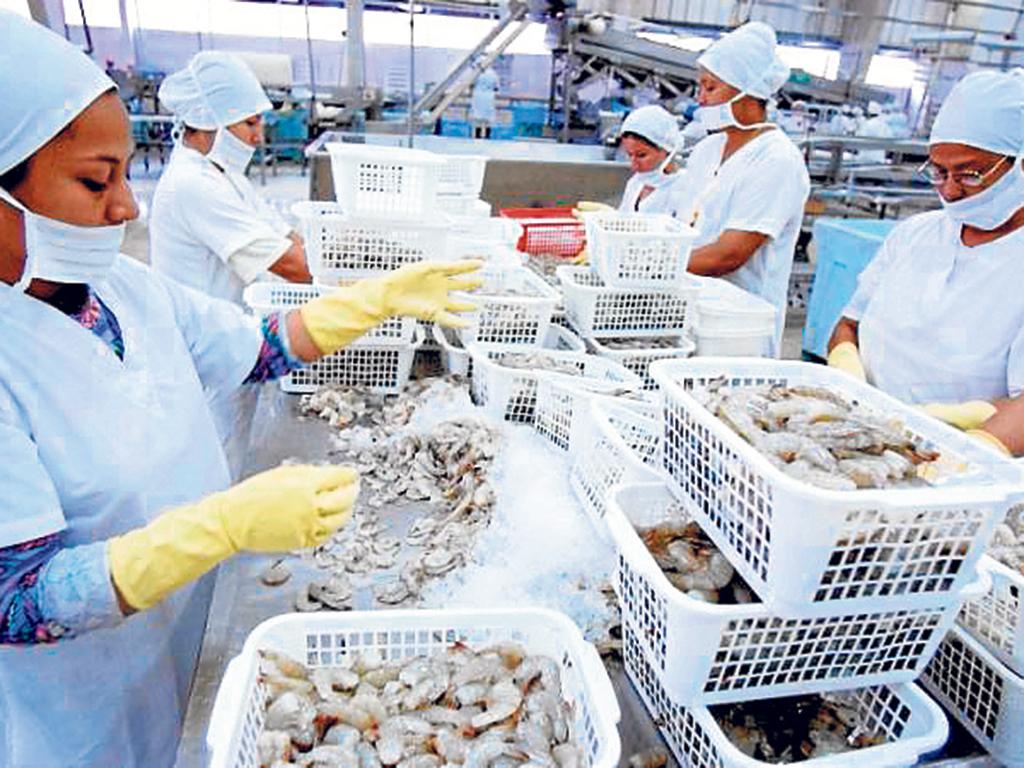 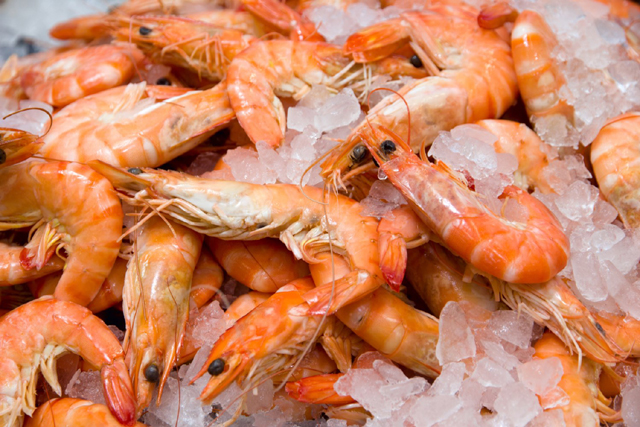 Exportaciones de camarón ecuatoriano
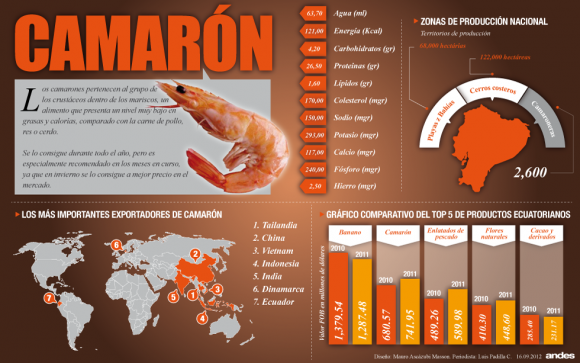 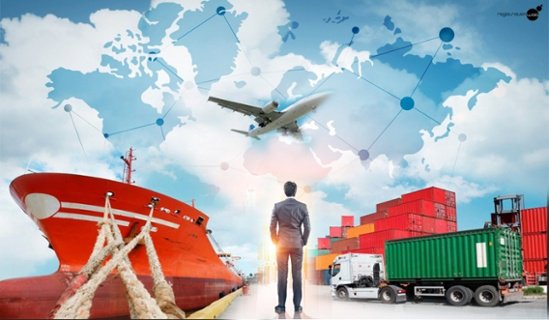 EXPORTACIONES DE CAMARON  ECUADOR.
DOLARES.
FUENTE: CAMARA NACIONAL DE ACUACULTURA.
ELABORACION: Yessenia Jurado.
EXPORTACIONES DE CAMARON ECUADOR.
LIBRAS.
FUENTE: CAMARA NACIONAL DE ACUACULTURA.
ELABORACION: Yessenia Jurado.
PRECIOS INTERNACIONALES DE CAMARON ECUATORIANO.
FUENTE: CAMARA NACIONAL DE ACUACULTURA.
ELABORACION: Yessenia Jurado.
Principales destinos del 
camarón ecuatoriano
PARTICIPACION DE EXPORTACIONES DE CAMARON ECUATORIANO.
FUENTE: TRADE MAPS.
ELABORACION: Yessenia Jurado.
EXPORTACIONES DE CAMARON ECUATORIANO POR DESTINO 2012-2016.
FUENTE: TRADE MAPS.
ELABORACION: Yessenia Jurado.
Principales competidores de camarón
PAISES EXPORTADORES DE CAMARÓN.
DOLARES.
FUENTE: TRADE MAPS.
ELABORACION: Yessenia Jurado.
Producción mundial de camarón
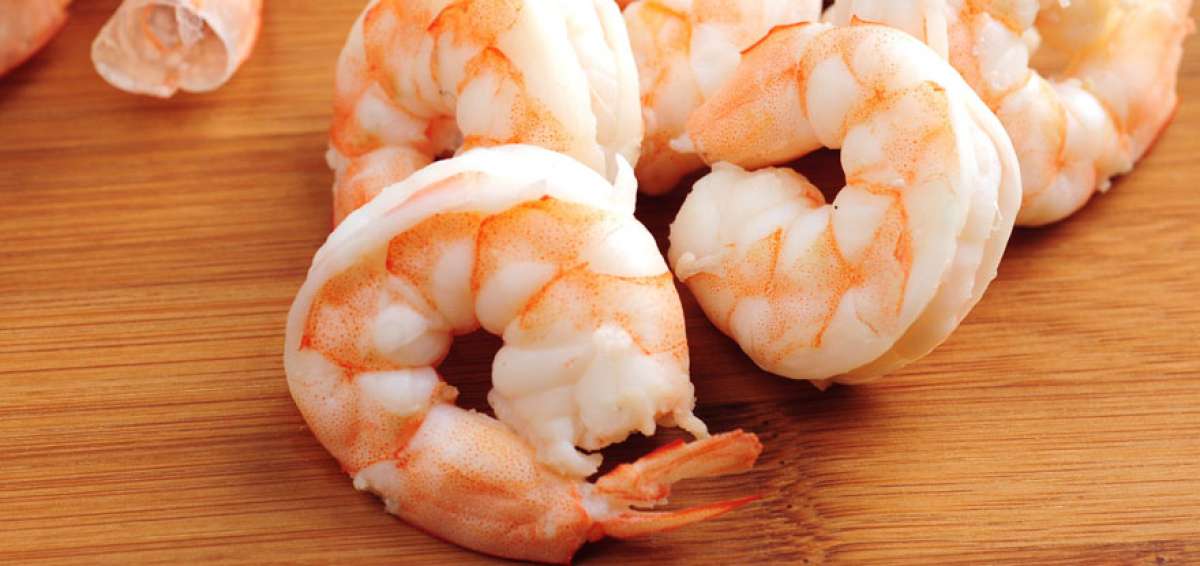 11,6 millones de toneladas anuales
Demanda internacional de camarón
Exportaciones de camarón ecuatoriano
a la Unión Europea
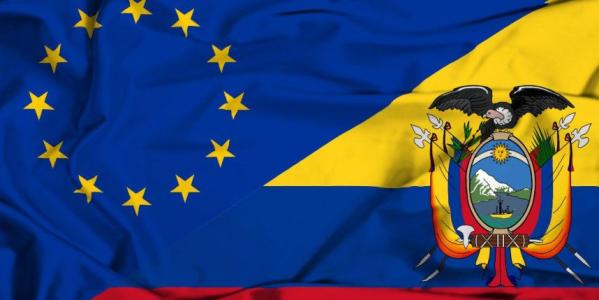 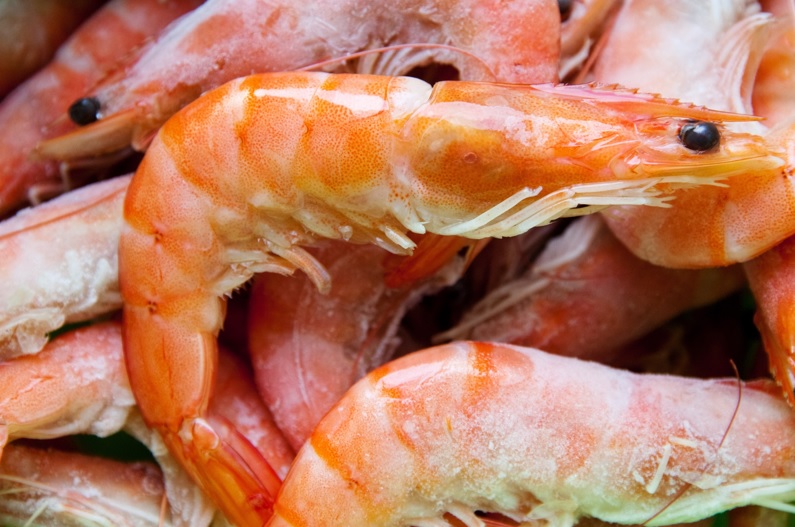 Exportaciones de camarón ecuatoriano
Países Europeos
Camarón ecuatoriano
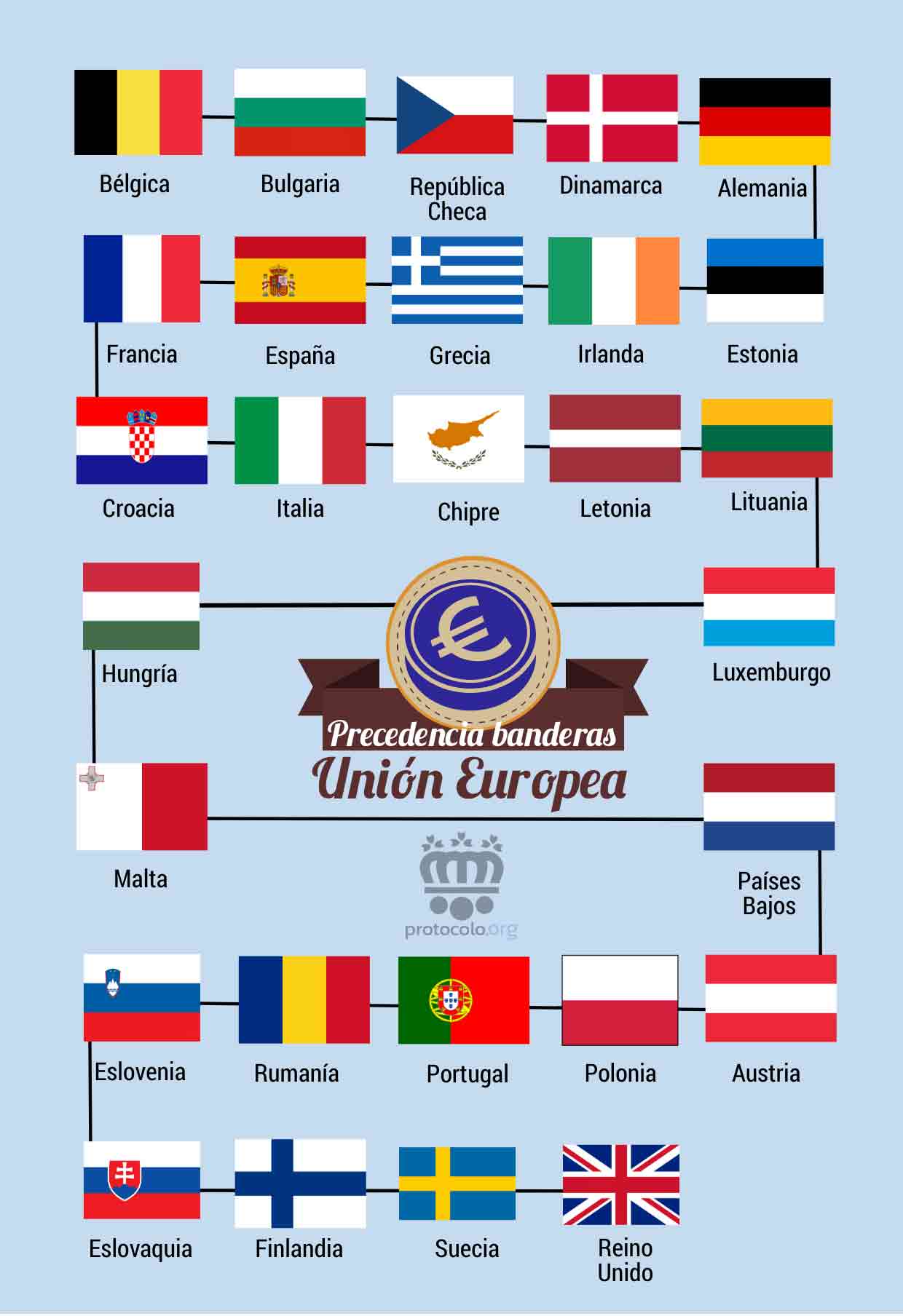 Países miembros 
de la 
Unión Europea
28 países
Moneda Euro
EXPORTACIONES DE CAMARÓN ECUATORIANO A PAISES DE LA UNIÓN EUROPEA.
MILES DE DOLARES.
FUENTE: TRADE MAPS.
ELABORACION: Yessenia Jurado.
EXPORTACIONES DE CAMARÓN ECUATORIANO A PAISES DE LA UNIÓN EUROPEA.
TONELADAS.
FUENTE: TRADE MAPS.
ELABORACION: Yessenia Jurado.
Aranceles del camarón ecuatoriano
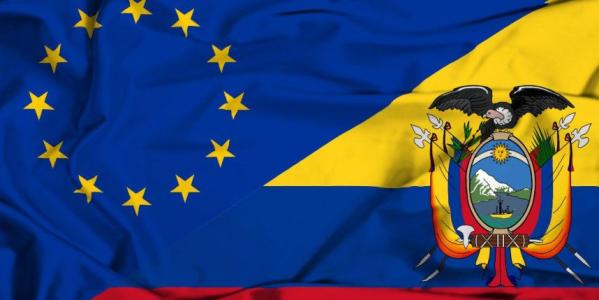 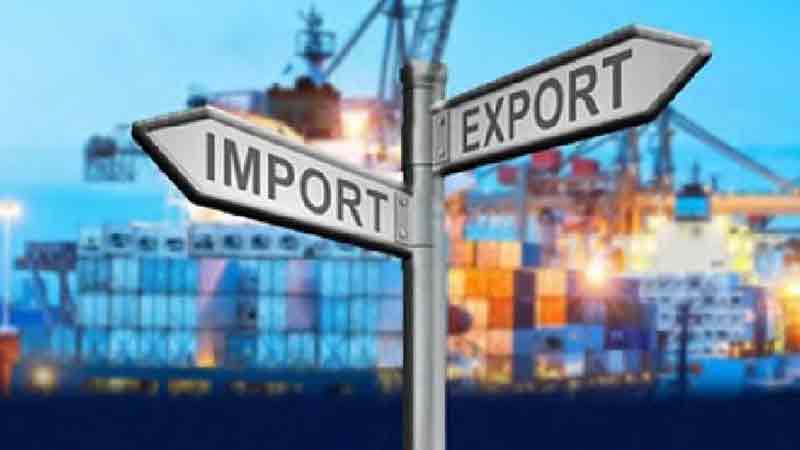 Sistema Generalizado de Preferencias Plus (SGP +)
Acuerdo Comercial Multipartes entre Ecuador con la Unión Europea
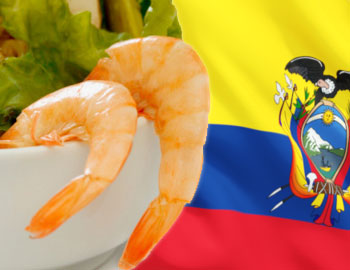 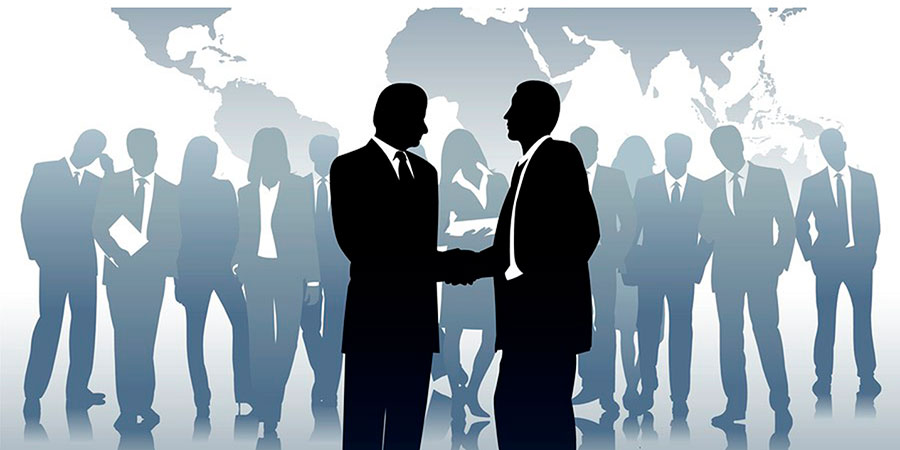 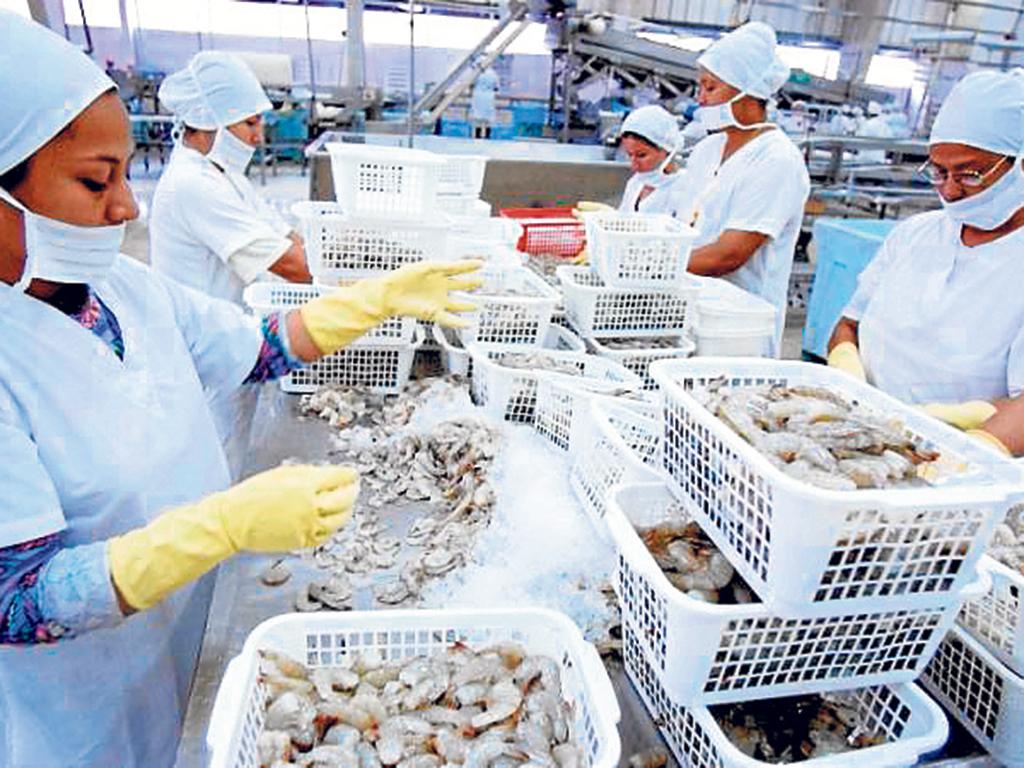 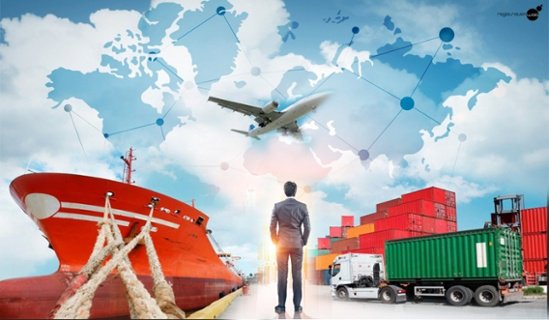 Beneficios de Ecuador con la firma del acuerdo
Proceso de importación a la Unión Europea
Requisitos para arancelarios subpartida 0306.17.99.00
Requisitos técnicos subpartida 0306.17.99.00
Requisitos de exportación de la subpartida 0306.17.99.00 desde Ecuador
Estrategias para ingresar a nuevos mercados
Resultados de la firma del acuerdo comercial multipartes
Proyecciones de la firma del acuerdo comercial multipartes
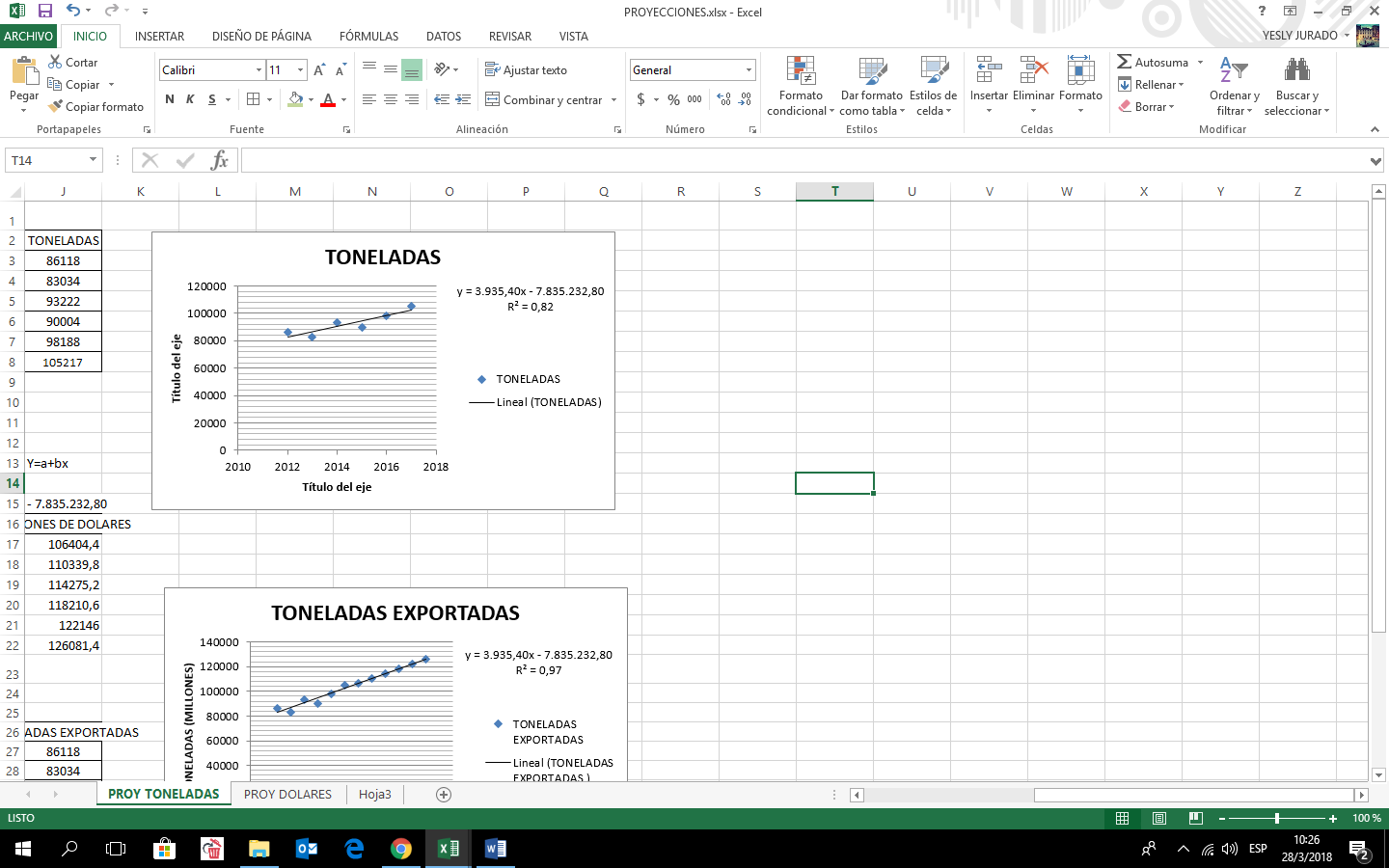 PROYECCIONES.
Utilizando la fórmula de método lineal.
PROYECCIONES DE EXPORTACIONES DE CAMARÓN ECUATORIANO A PAISES DE LA UNIÓN EUROPEA  2017.
TONELADAS.
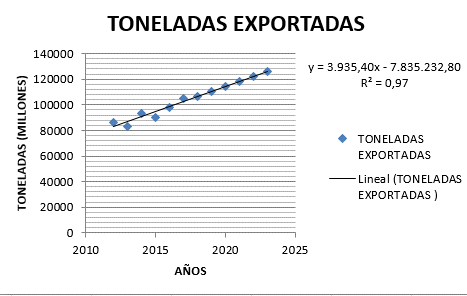 ELABORADO POR: YESSENIA JURADO.
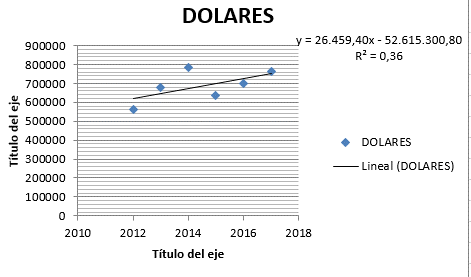 PROYECCIONES.
Utilizando la fórmula de método lineal.
y = 26.459,40x - 52.615.300,80
PROYECCIONES DE EXPORTACIONES DE CAMARÓN ECUATORIANO A PAISES DE LA UNIÓN EUROPEA  2017.
MILLONES DE DOLARES.
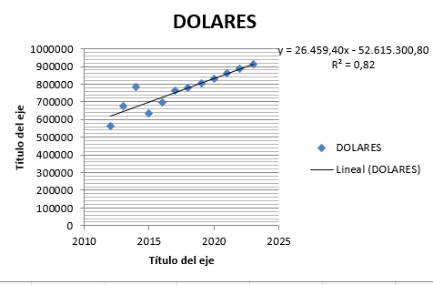 ELABORADO POR: YESSENIA JURADO.
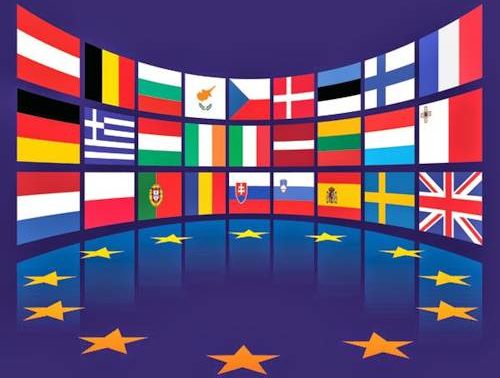 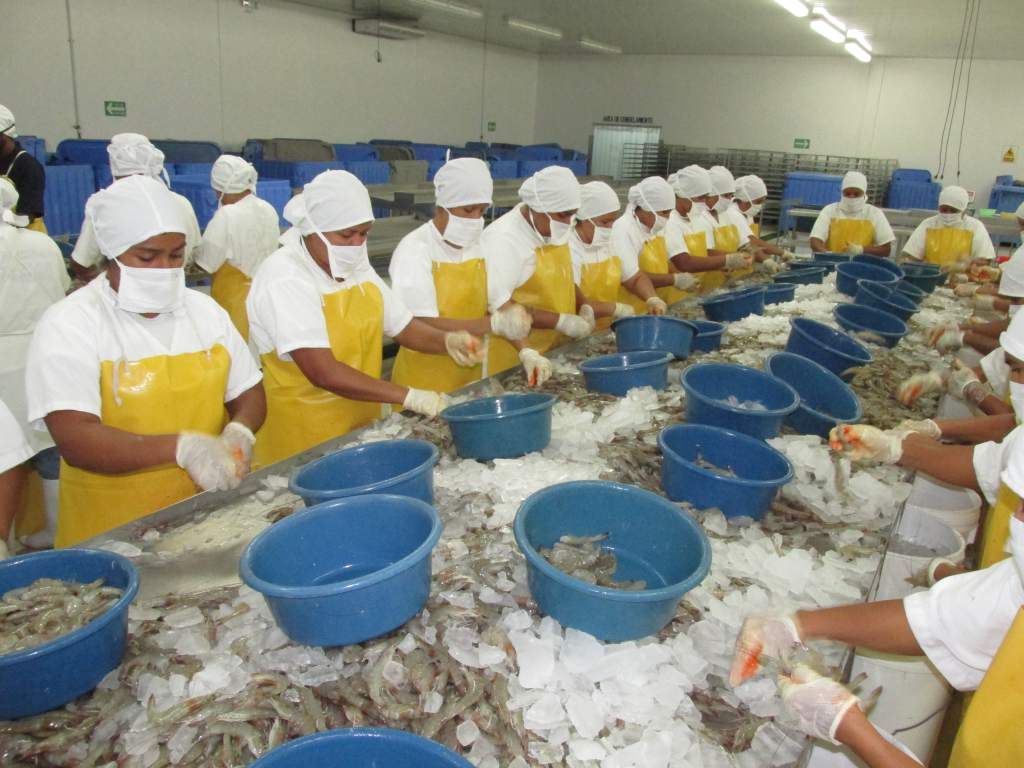 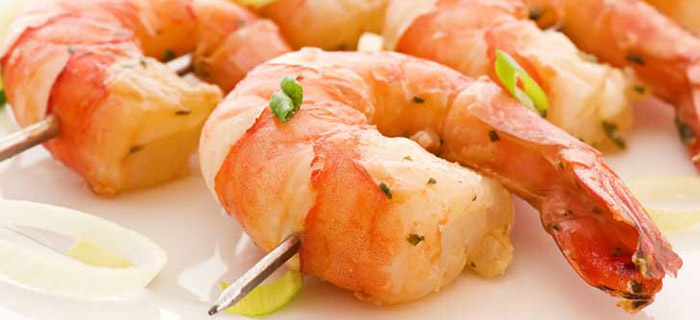 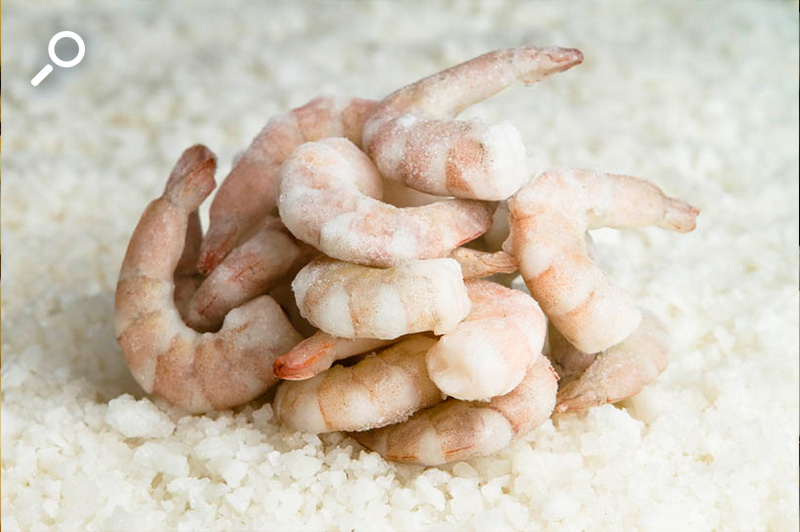 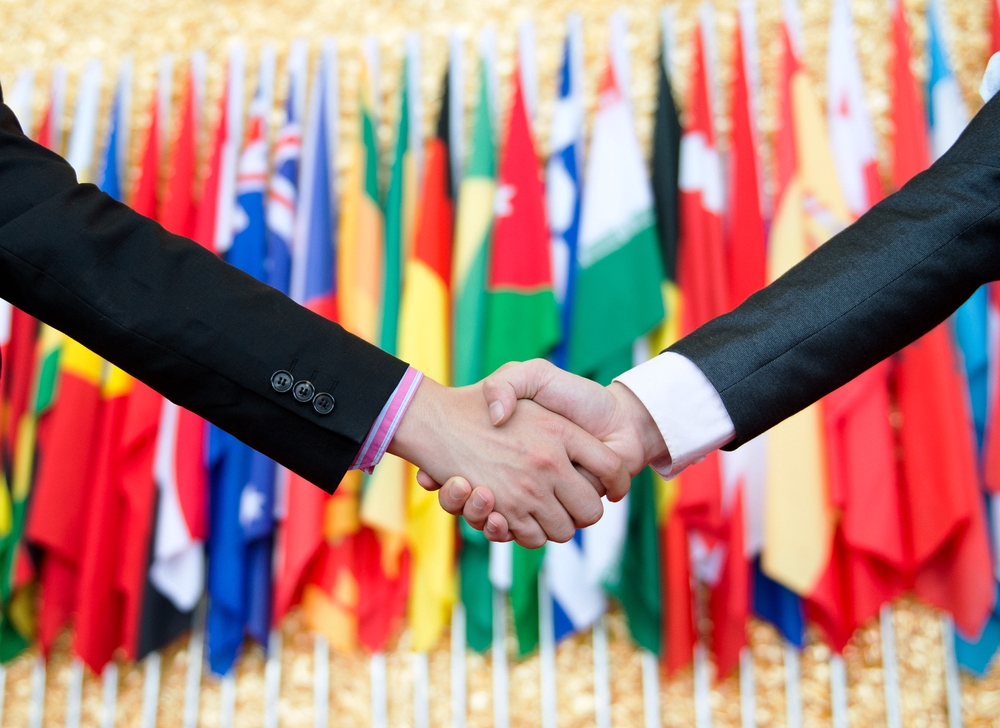 CONCLUSIONES
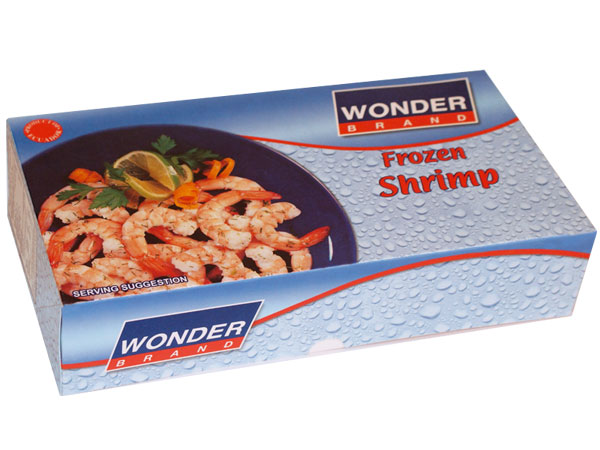 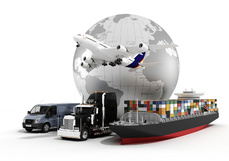 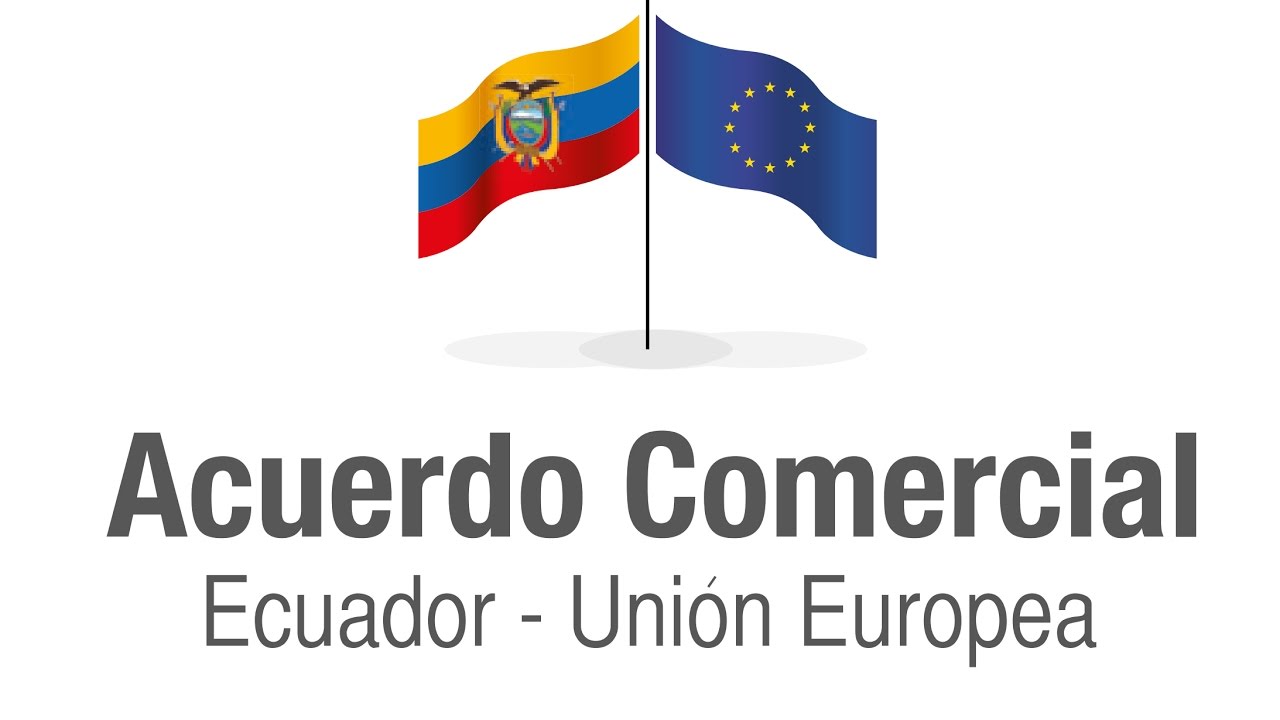 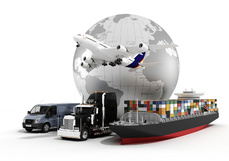 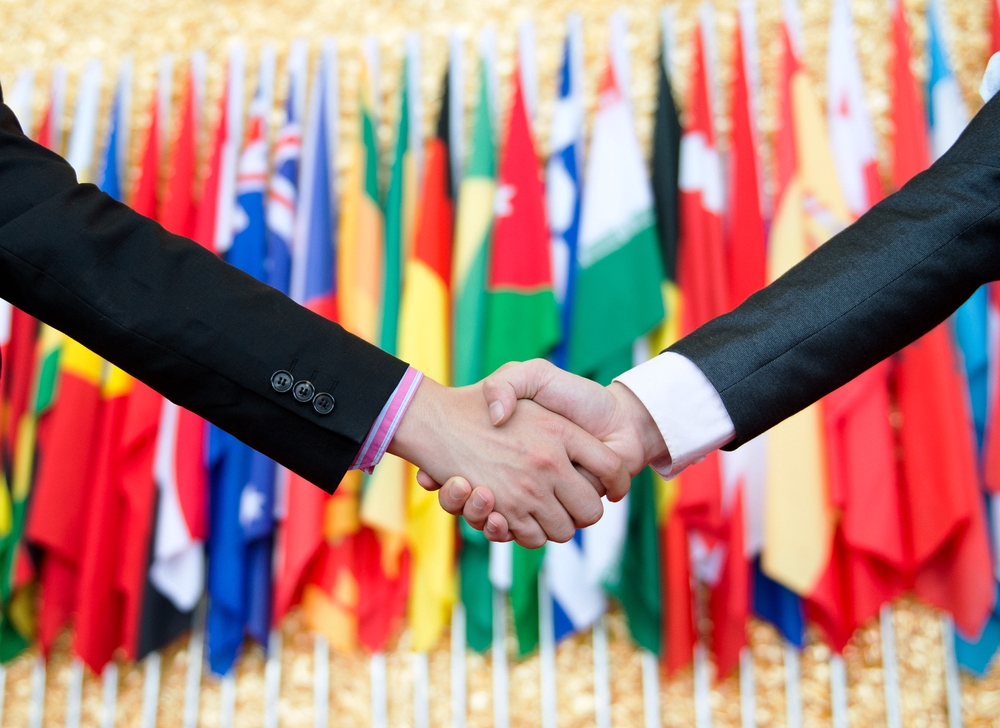 RECOMENDACIONES
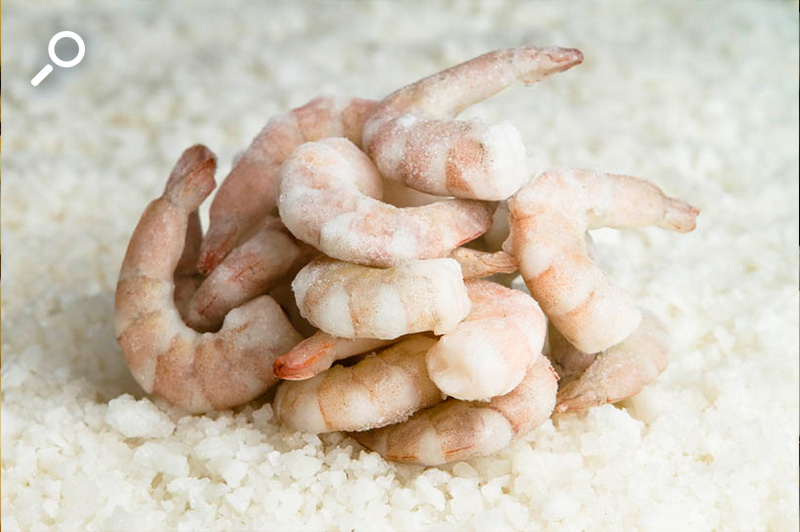 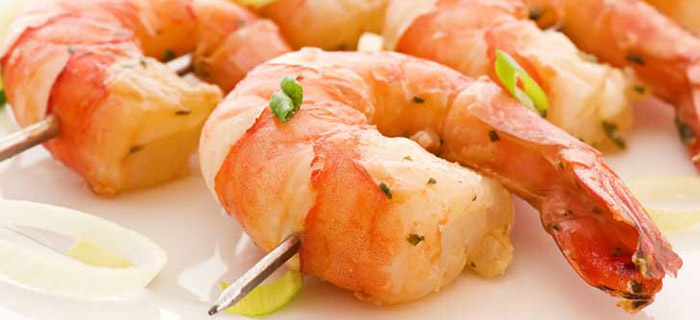 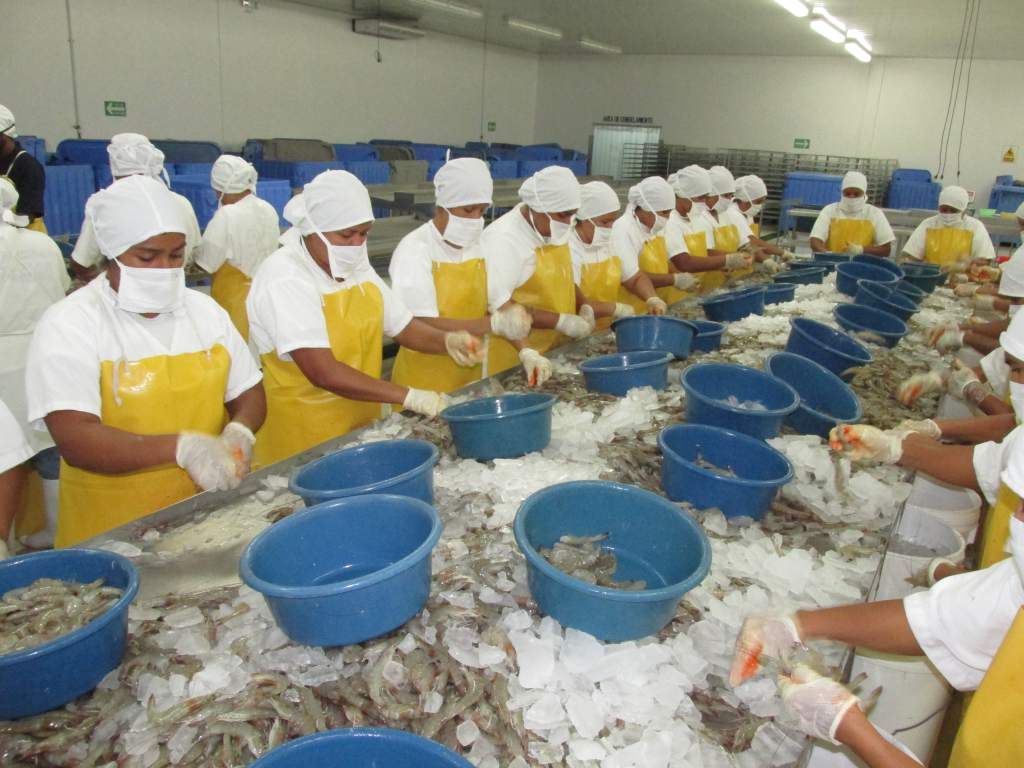 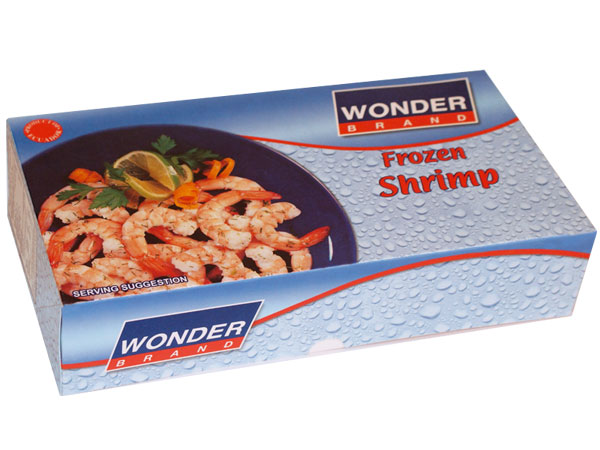 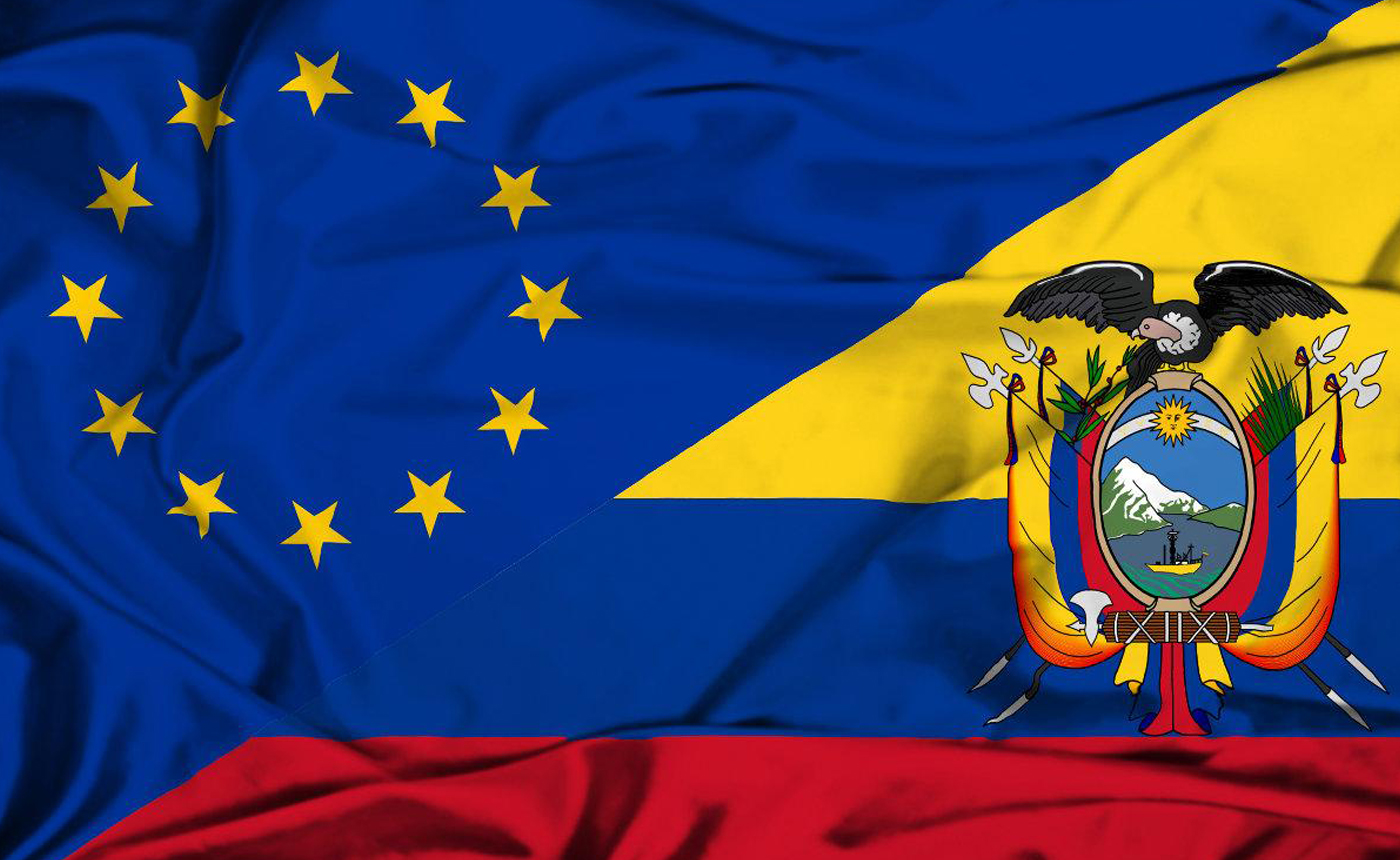 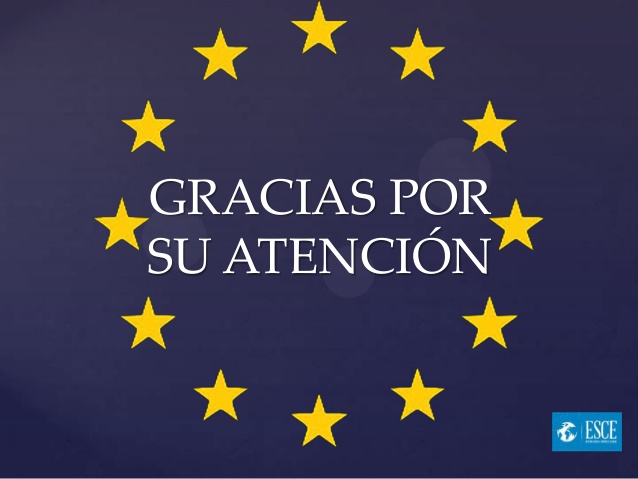 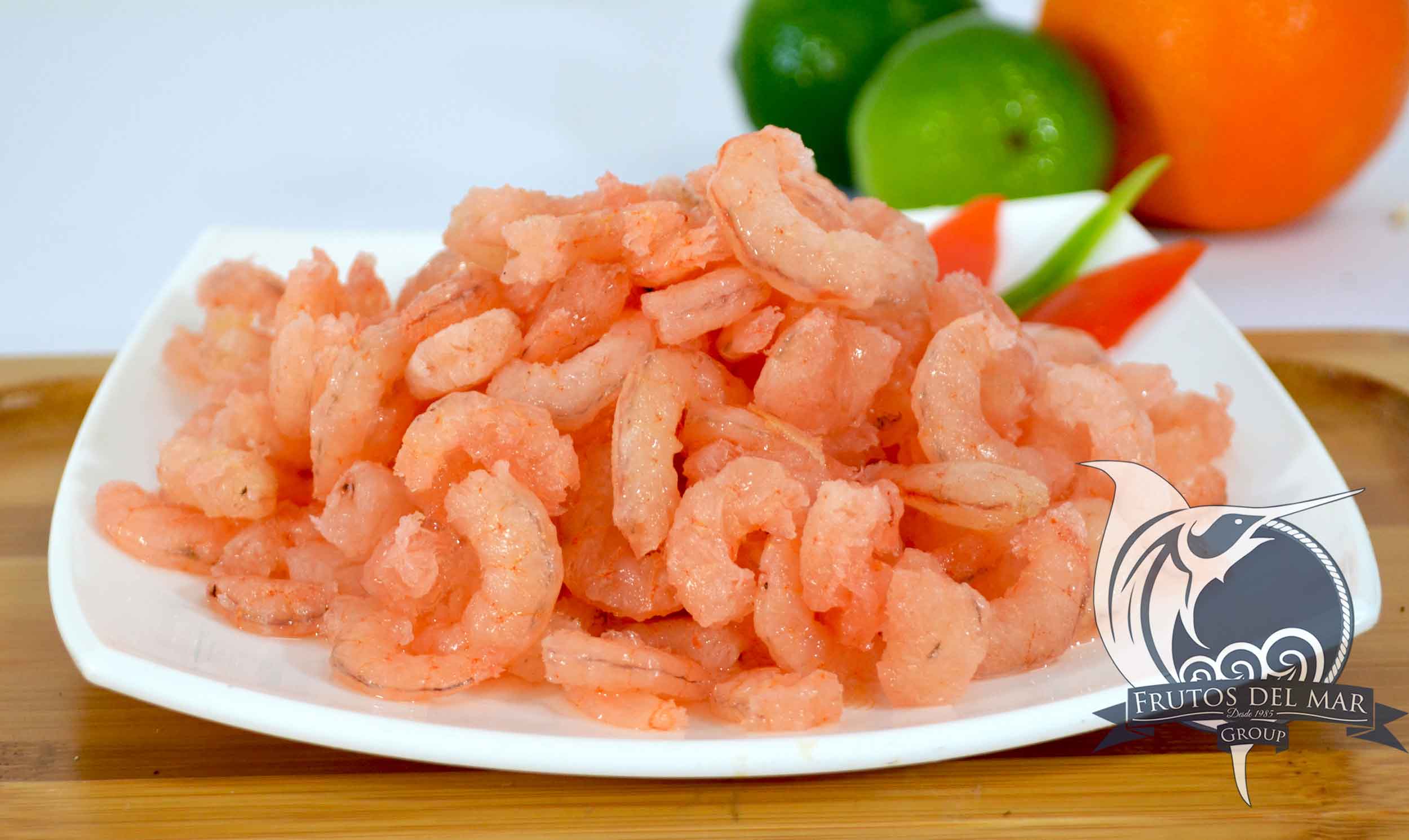